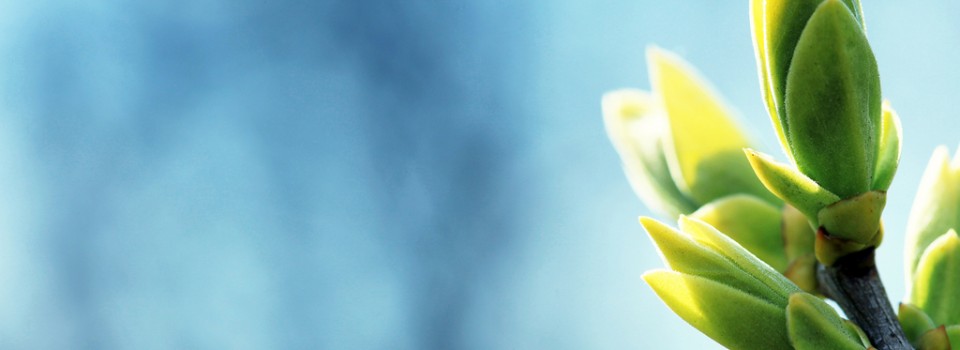 OMICS international
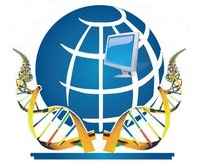 OMICS International through its Open Access Initiative is committed to make genuine and reliable contributions to the scientific community. OMICS International hosts over 700 leading-edge peer reviewed Open Access Journals and organizes over 1000 International Conferences annually all over the world. OMICS International journals have over 10 million readers and the fame and success of the same can be attributed to the strong editorial board which contains over 50000 eminent personalities that ensure a rapid, quality and quick review process. OMICS International signed an agreement with more than 1000 International Societies to make healthcare information Open Access.
Contact us at: contact.omics@omicsonline.org
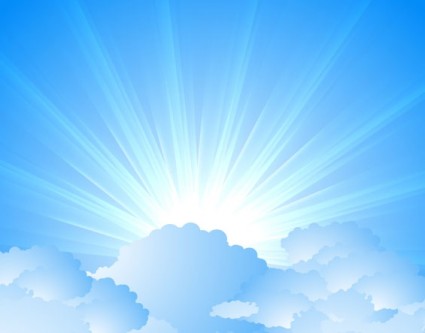 OMICS Journals are welcoming Submissions
OMICS International welcomes submissions that are original and technically so as to serve both the developing world and developed countries in the best possible way.
OMICS Journals  are poised in excellence by publishing high quality research. OMICS International follows an Editorial Manager® System peer review process and boasts of a strong and active editorial board.
Editors and reviewers are experts in their field and provide anonymous, unbiased and detailed reviews of all submissions.
The journal gives the options of multiple language translations for all the articles and all archived articles are available in HTML, XML, PDF and audio formats. Also, all the published articles are archived in repositories and indexing services like DOAJ, CAS, Google Scholar, Scientific Commons, Index Copernicus, EBSCO, HINARI and GALE.
For more details please visit our website: http://omicsonline.org/Submitmanuscript.php
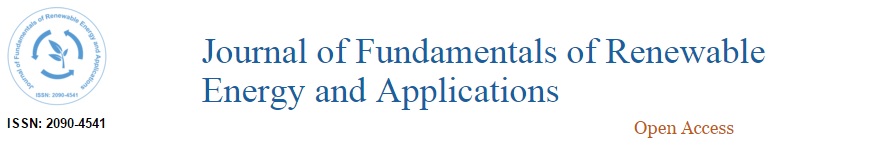 Editor-in-Chief (Asia-Pacific)
Journal of Fundamentals of Renewable Energy and Applications
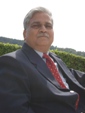 Gopal Nath Tiwari
Professor 
Indian Institute of Technology
India
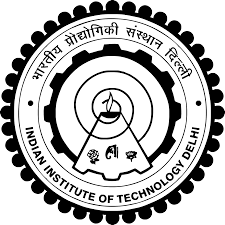 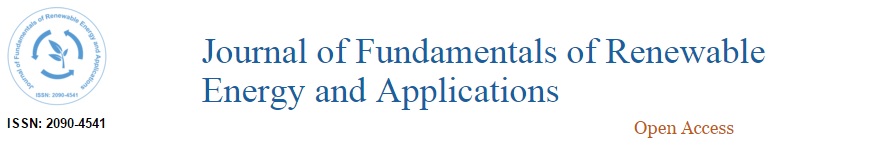 Biography:

Professor G. N. Tiwari received postgraduate and doctoral degrees in 1972 and 1976, respectively, from Banaras Hindu University. Since 1977 he has been actively involved in the teaching programmes at Centre for Energy Studies, IIT Delhi. He has guided over 55 Ph.D. students and published over 450 research papers in journals of international repute.
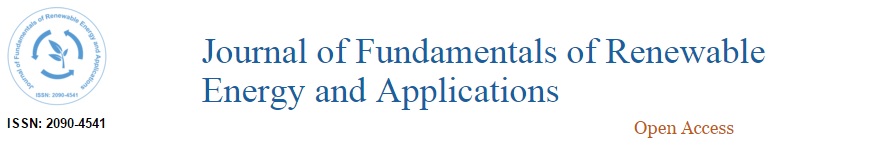 Research Interest:

His research interest lies in the field of Solar Energy Applications - solar distillation, water/air heating system, greenhouse technology for agriculture as well as for aquaculture, Earth to air heat exchanger, passive building design and hybrid photovoltaic thermal (HPVT) systems, climate change, energy security,Solar Thermal, Solar Photvoltaic systems, Building integrated PV systems (BIPVT), Renewable Energy Sources, Solar Distillation, Roof top PV syatems etc.
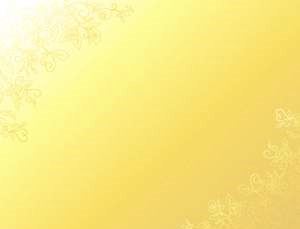 Journal of Fundamentals of Renewable Energy and Applications
Related Journals
International Journal of Waste Resources
Hydrology: Current Research
Innovative Energy & Research
Advances in Recycling & Waste Management
Journal of Nuclear Energy Science & Power Generation Technology
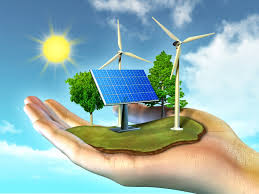 Journal of Fundamentals of Renewable Energy and ApplicationsRelated Conferences
2nd International Congress and Expo on Biofuels & Bioenergy
Global Energy Summit & Expo
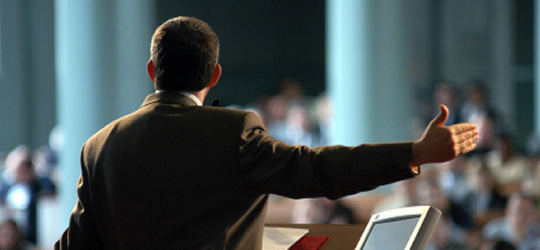 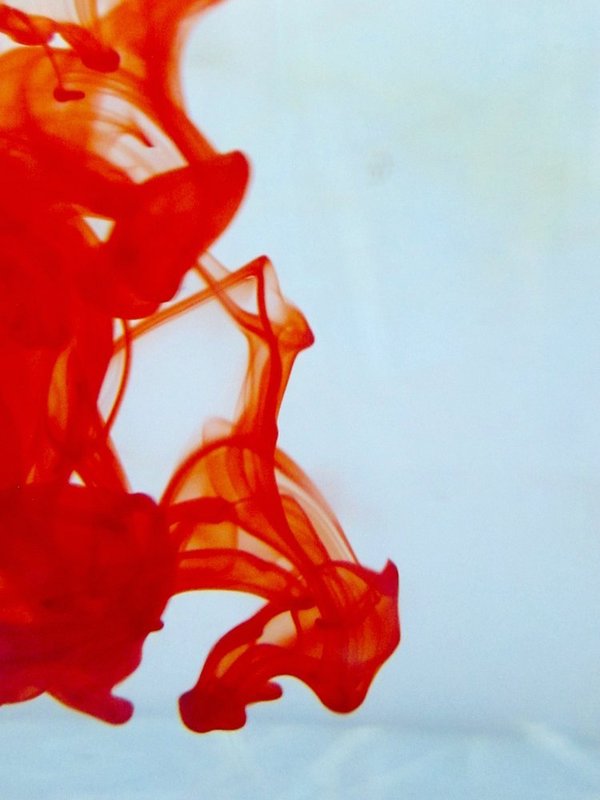 OMICS International Open Access Membership
OMICS International Open Access Membership enables academic and research institutions, funders and corporations to actively encourage open access in scholarly communication and the dissemination of research published by their authors.
For more details and benefits, click on the link below:
http://omicsonline.org/membership.php
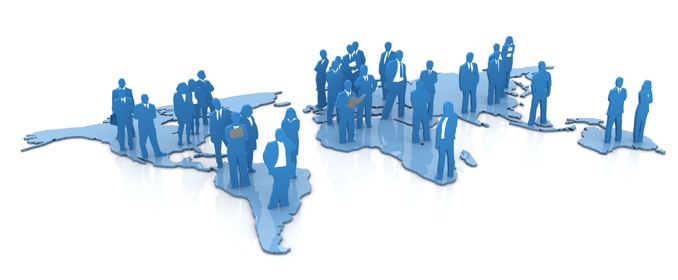